Arte en Chile desde 1973. Escena de Avanzada y Sociedad.  (GD-D-00060)
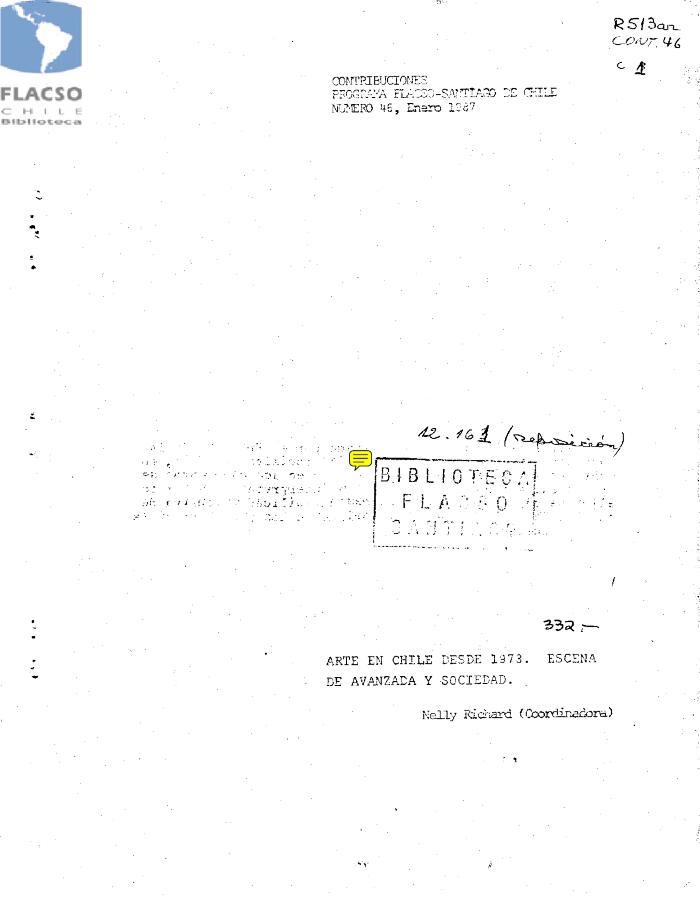 Trabajos de mesa o delirio del envasamiento (GD-D-00056)
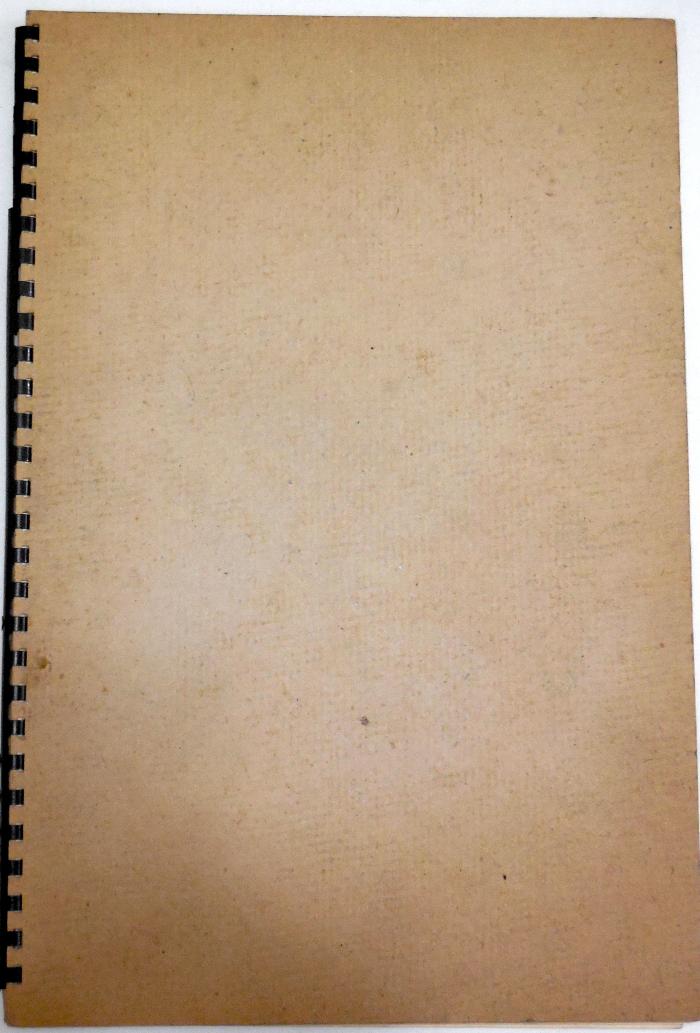